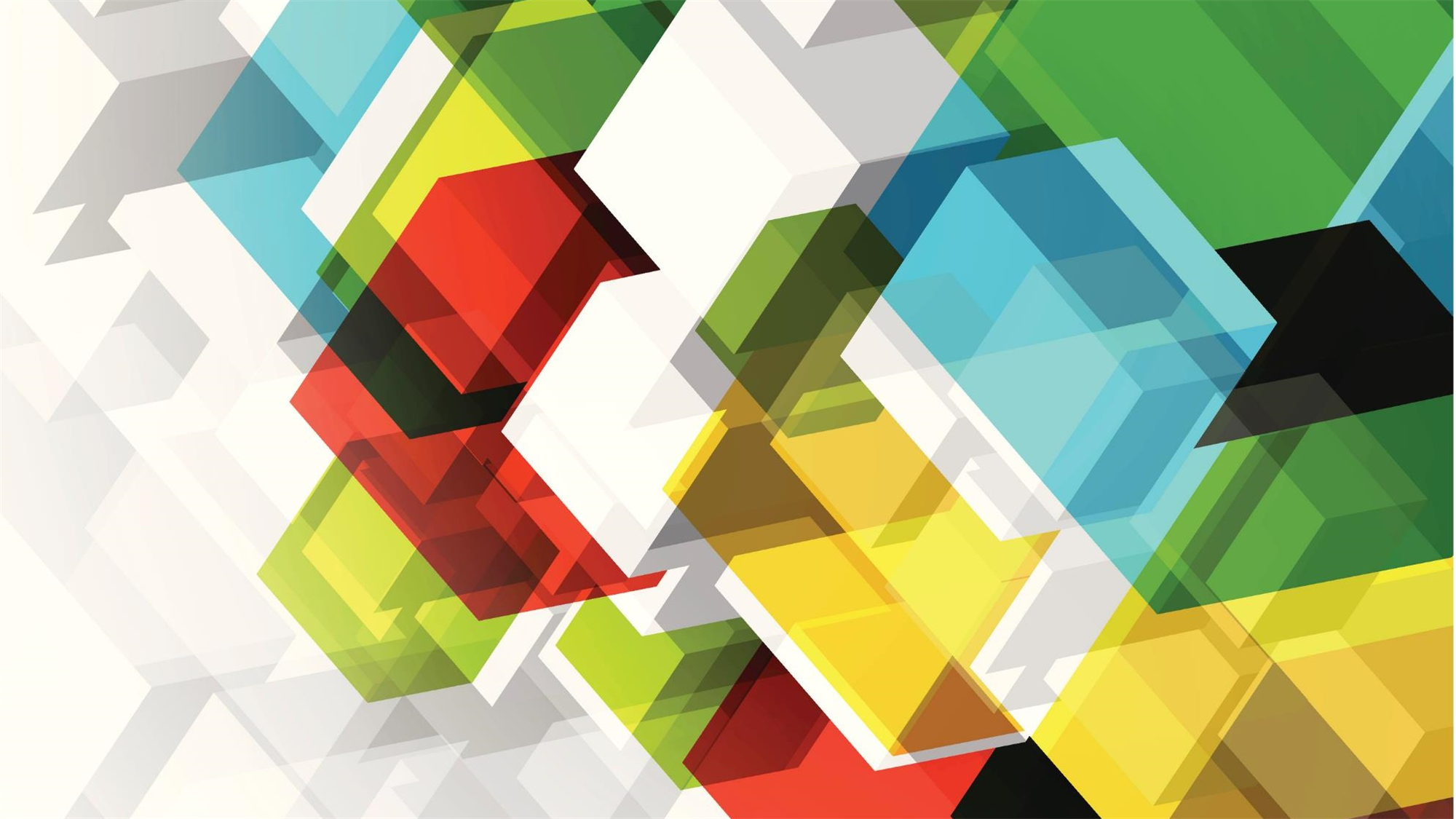 Open day scuola dell’infanzia «G. RODARI»
mercoledì 11 dicembre 2024 
dalle 10.30 alle 11.30

mercoledì 15 gennaio 2025 
dalle 18.00 alle 19.00
mercoledì 13 dicembre 2023 – dalle 10.45 alle 11.45
mercoledì 10 gennaio 2024 – dalle 18.00 alle 19.00
Gli incontri si svolgeranno in presenza nella sede della scuola – via Gallani n. 20 – Rovigo
L’INCONTRO SI SVOLGERA’ IN PRESENZA NELLA SEDE DELLA SCUOLA